Brandenburg nach der Wahl:Analyse und Ausblick
Vortrag, KAS, Potsdam, September 2019
Wahlergebnisse (LWL, %)
Gewinne/Verluste gegenüber 2014 (Prozentpunkte, LWL)
Gewinne/Verluste gegenüber 2014 (% d. St.anteils; LWL)
Gewinne/Verluste gegenüber 2014 (% absol. St., LWL)
BB: Ergebnisse der Landtagswahlen seit 1990 (LWL; %)
Wahlabsichten seit 6/2017 (ID; %)
Wahlergebnis/Wahlabsicht (LWL, ID vorletzte W., %)
Erklärung des Wahlverhaltens
Sachthemen-orientierungen
Partei-bindung
Wahl-verhalten
Kandidaten-orientierungen
Parteibindungen 2016-2018 (% s. stark/stark; FGW)
Parteienwahl aufgrund Spitzenkandidat/in (ID, VU, %)
Kandidatenorientierungen und Wahlverhalten
spezif. Beurteil.- Sachkomp.- Glaubwürdigk.- Führungsqual.- Sympathie
WahlderPartei
Bek.heit
gen.Beurt.
MP-präf.
Bekanntheit der Spitzenpolitiker/innen (ID; VU; %)
Generelle Bewertung (alle / eig. Anh, FGW, VU, %)
Sachsen: Kretschmer: 2,3; eA: 4,1
Gewünschter Ministerpräsident (FGW; VU, %)
Sachthemenorientierungen und Wahlverhalten
Generelle Bewertungen der Parteien
Bewertung der Regierungsarbeit
Spezifische Sachthemen:
WahlderPartei
Relevanzdes Themas
Problemlösungs-kompetenz
Generelle Bewertung d. Parteien 2019/14 (FGW; VU; MW)
Zufriedenheit m. d. Arbeit d. LReg 2019/2014 (ID, VU, %)
Wichtigste Probleme im Land (FGW, VU, %)
Sachsen:
Bildung: 19
Flüchtlinge: 18
[Speaker Notes: HE: CDU verlor an GRÜ und AfD je knapp 100.000 St.
BY: CSU verlor an GRÜ 170.000, an AfD 160.000 und an FW 160.000
Da FW auf der rechten Seite angesiedelt: Verlust insges. 320.000 Stimmen]
Problemlösungskompetenzen (FGW, VU, %)
Abwanderung von der CDU (ID, VU, %)
[Speaker Notes: HE: CDU verlor an GRÜ und AfD je knapp 100.000 St.
BY: CSU verlor an GRÜ 170.000, an AfD 160.000 und an FW 160.000
Da FW auf der rechten Seite angesiedelt: Verlust insges. 320.000 Stimmen]
AfD-Wählerschaft
- 	ideologische Hardliner(z.T. mit rechtsextremistischem Weltbild)
- 	Protestwähler(ökonomisch, kulturell oder politisch depriviert)
Wahl der Partei aus Überzeugung/Enttäuschung(ID, %)
Stärkste Partei (Zweitstimmen)
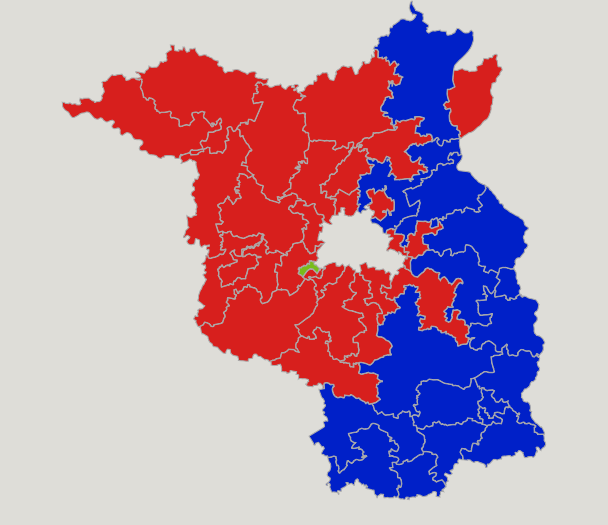 Pol: Rücksicht a. d. Interessen d. Menschen (ID, 8/19, %)
Zweitstimmenanteile i. d. WK: AfD / Grüne (LWL; %)
Ostdeutsche sind Bürger 2. Klasse (Zust., FGW; VU; %)
„AfD spricht aus, was in den anderen Parteiennicht gesagt werden darf“ (ID, VU, %)
Sorge, dass Einfluss d. Islam zu stark wird (ID; VU; %)
Bundespolitische Großwetterlage
- 	Gegenwind für SPD und CDU
- 	Rückenwind für Grüne
Ausblick
Koalitionsmöglichkeiten (LWL; %; AM: 45)
[Speaker Notes: HE: CDU verlor an GRÜ und AfD je knapp 100.000 St.
BY: CSU verlor an GRÜ 170.000, an AfD 160.000 und an FW 160.000
Da FW auf der rechten Seite angesiedelt: Verlust insges. 320.000 Stimmen]
Koalitionsbewertung: SPD/CDU/GRÜ (FGW, VU, %)
Koalitionsbewertung: SPD/LIN/GRÜ  (FGW, VU, %)